Chapter 12Choice of Entity- GeneralFall, 2016 Howard Godfrey, Ph.D., CPAUNC CharlotteCopyright © 2013, Dr. Howard GodfreyEdited July 27, 2016. T16F-Chp-12-1-Entity-Choice-General
1
2
3
Non-Tax Factors- choice of a form for a business entity
Is the number of owners restricted?
Do owners have limited liability?
Can ownership interest be freely transferred?
Do owners have a large degree of management control?
Does entity continue regardless of ownership changes? 
Is there a high cost of organizing the entity?
Does the entity have an ability to raise additional capital?
4
Sole Proprietorship: A business owned by one individual.
The owner:
 Has unlimited liability
 Can easily transfer ownership interest
 Has full management control
The entity:
Ceases to exist when ownership changes
  Has a low cost of formation
  Has a limited ability to raise capital
5
Partnership -two or more persons engage collectively in a profit making activity.
The owners:
Are fully liable (except for limited partners)
 Cannot easily transfer ownership interest
 Have full management control
The entity:
Ceases to exist if >50% ownership changes
  Has a moderate cost of formation
  Has a good ability to raise capital
6
Corporation: an artificial entity created under the auspices of state law.
The owners:
 Have limited liability
 Can easily transfer ownership interest
 Have no right to direct management
 No limit on number of shareholders
The entity:
 Continues to exist when ownership changes
 Has a relatively high cost of formation
 Has an excellent ability to raise capital
7
S Corporation: a regular corporation with special tax attributes.
The owners:
 Have limited liability
 Can easily transfer ownership interest
 Have no right to direct management
 Are limited to a maximum number of 100
The entity:
  Continues to exist when ownership changes
  Has a relatively high cost of formation
  Has an excellent ability to raise capital
8
S Corporation Election
Requirements for electing S status
No more than 100 shareholders
Shareholders must be individuals, estates, tax-exempt organizations, or certain trusts
Shareholders may not be nonresident aliens
Only one class of outstanding stock is allowed
All shareholders must consent to election
S Corporation Election Termination
Terminating election
May be voluntarily terminated by consent of >50% of shareholders
Involuntary termination occurs when any requirements are violated	
Must wait 5 years before applying for S status again
Limited Liability Company: corporate characteristics with the conduit tax treatment of partnerships.
The owners:
  Have limited liability
  Cannot easily transfer ownership interest
  Have full management control
  No limit on number of owners
The entity:
  Ceases to exist when ownership changes
  Has a moderate cost of formation
  Has a good ability to raise capital
Limited Liability Partnership is a general partnership with limited liability for owners.
The owners:
  Have liability only for their own acts
  Cannot easily transfer ownership interest
  Have full management control
  Must have at least 2 owners
The entity:
  Ceases to exist when ownership changes
  Has a moderate cost of formation
  Has a good ability to raise capital
13
General Income Tax Factors
Three tax factors also influence choice of entity
Incidence of Income Taxation
Who pays the tax, the entity or the owner?
Double Taxation
Is the same income taxed to the entity and the owner?
Employee versus Owner
Can owners be treated as employees of the entity?
#1:  Who Pays the Tax?
Sole Proprietorship: conduit to owner
Form 1040, Schedule C
Partnership: conduit to partners
Form 1065, Schedule K-1
Items that receive special tax treatment are reported separately from operations
#1:  Who Pays the Tax?
S Corporation: conduit to shareholders
Form 1120S, Schedule K-1
Separable items like partnership
C Corporation: Corporation pays
Form 1120
Owners pay income tax on div.
The following slide shows the corporate tax ratesin the shagged area.
They are applied for a corporation with taxable income of $400,000
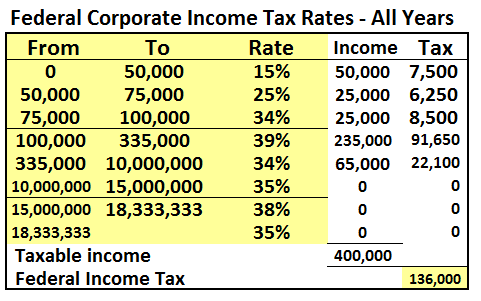 #1:  Who Pays the Tax? 
Personal Service Corporation
A corporation is a personal service corporation (PSC) if
The principal activity is performance of personal services
The services are performed by owner-employees, those who own > 10% of the stock
PSC’s pay tax on the income at a 35% rate
Encourages payment of salary to owners
How will Jan’s computer repair company tax differ if it is a PSC? (2 slides forward)
#2:  Is Double Taxation a Problem?
No
Sole Proprietorships
Partnerships
S Corporations
Yes
C Corporations
#3:  Owners Treated as Employees?
Sole Proprietors - No
Partners - No
But may receive guaranteed payments and fringe benefits
S Corporation shareholders - Yes
Salary and fringe benefits are deductible by the corporation
C Corporation shareholders - Yes
All payments made to/for owner-employees allowable
Fringe Benefits
Legislative grace allows employers to deduct amounts paid as fringe benefits but does not require employees to report income.
Owner-employees
Related party concerns
Nondiscriminatory rules
Sole proprietors are not employees
No deduction allowed for salary or benefits
Fringe Benefit Limitations
Partners and > 2% shareholders of S Corporations must include in income:
Employer-provided group term life of $50,000 or less
Employer sponsored accident and health-care plans
Owner/employee can deduct for AGI
Cafeteria plans, and 
Meals and lodging provided by employer
Willie is the director of golf for Rooney Corp. Willie owns a 20% interest in Rooney. He receives a salary of $60,000 and fringe benefits costing $6,000. Rooney's taxable income before considering the payments to and on behalf of Willie is $250,000. Rooney distributes a $50,000 dividend to its shareholders. How much income does Willie have from Rooney?
a. $ 60,000   b. $ 70,000
c. $ 76,000   d. $ 96,800    e. $102,800
Ans: B (Suppose Rooney is an S Corp or Ptshp.)
Social Security Taxes
The social security tax is imposed on the wages of employees and the net self-employment income of self-employed individuals.
Taxes are paid half by employee and half by employer
Total rate is 15.3% = 12.4% OASDI + 2.9% Medicare
Maximum amount subject to OASDI is $118,500 for 2016
Social Security Taxes
Self-employed taxpayers (sole proprietors and partners) pay both halves
Base is 92.35% of net self-employed income
Corporations and S corporations may deduct the half paid for shareholder-employees
Mary’s salary is $120,000 per year. She has federal income tax of $20,000 withheld. There is no state income tax. What is her take-home pay for the year? See following slide.
[Speaker Notes: Note that Mary actually pays 7.65% tax rate on the first 102,000 and 1.45% on the excess  income over $102,000.]
Self-Employment Taxes. Pg. __.
Self-employed individuals must pay both the employer’s and the employee’s share of FICA taxes for a combined rate of 15.3%
12.4 % (6.2% x 2) for Social Security on income up to $118,500 in 2016
2.9% (1.45% x 2) for Medicare – no income limit
Deduction for employer portion simulated by multiplying net income from self-employment by 92.35% (100% - 7.65%) before calculating SE tax
Self-Employment Taxes
Tax computed on Schedule SE
Self-employed individuals are also allowed a deduction for AGI for the employer’s half of self-employment taxes
Calculated by multiplying net income from self-employment by 92.35% (100% - 7.65%) before calculating SE tax
There is no deduction for the employee’s half of the taxes
Self-Employment Tax
Carrie owns a business that she operates as a sole proprietorship. The business had a net profit of $25,000. This is Carrie’s only earned income.
a. How much self-employment taxes will she pay?
b. How much can she deduct on her tax return?
c. If the business had a net loss of $10,000 (instead of a $25,000 profit), how much in self-employment taxes must Carrie pay?
Self-Employment Tax – George -1
George has net income from self-employment of $43,000 (from his week-end tax practice).
He has a salary of $72,000, earned as a VP of a local corporation.
What is his self-employment tax?
What amount may he deduct?
The 
End